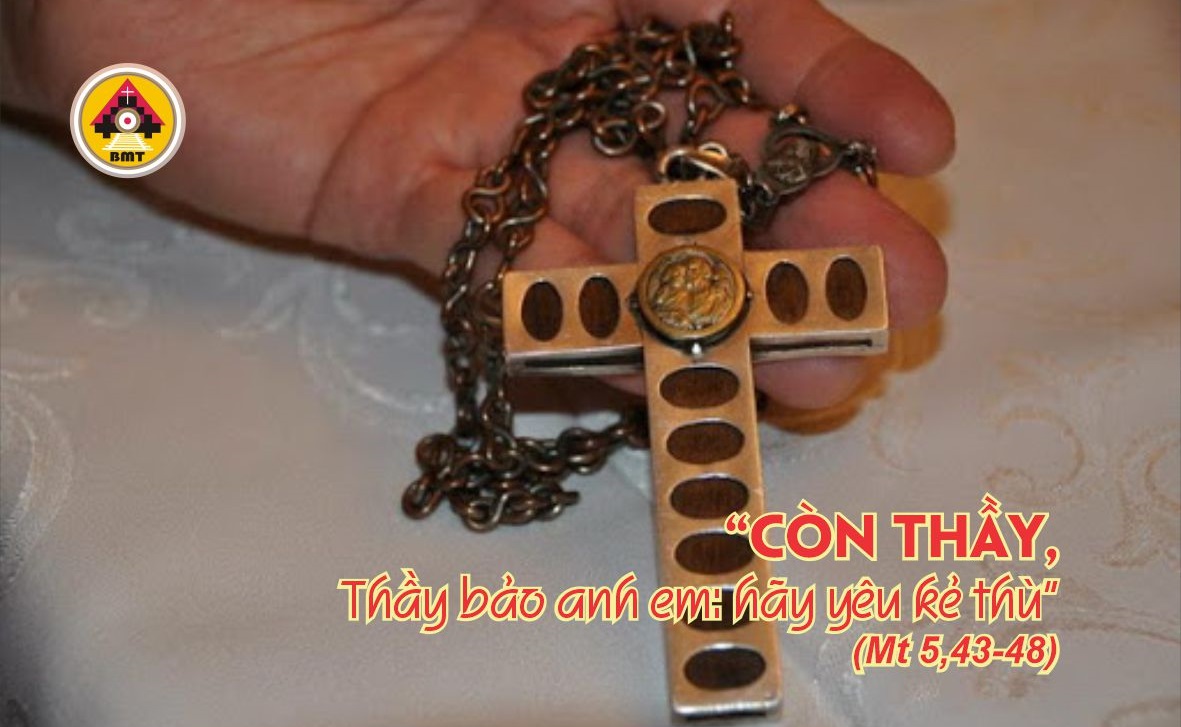 THỨ BẢY TUẦN I MÙA CHAY
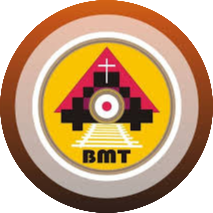 CA NHẬP LỄ
Luật pháp Chúa toàn thiện, hoán cải tâm hồn, chứng tích đáng tin, soi sáng những người mê muội.
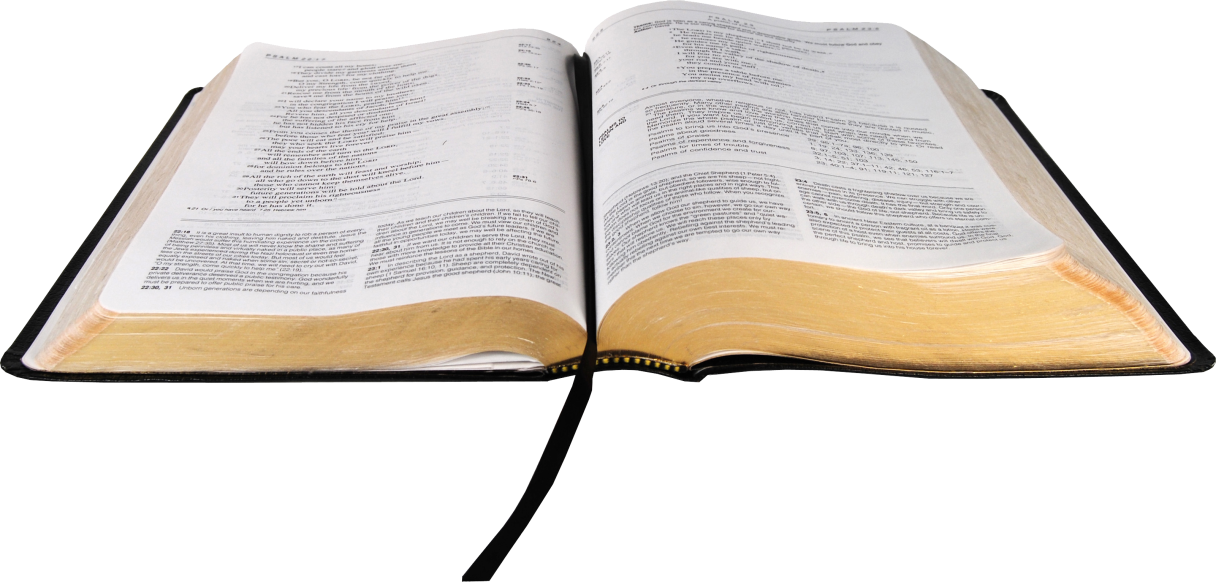 Bài Ðọc I: Ðnl 26, 16-19
Trích sách Tiên tri Ê-dê-ki-en.
““Ðể ngươi trở thành dân thánh của Chúa là Thiên Chúa ngươi”.
Ðáp Ca:  Tv:  118, 1-2. 4-5. 7-8Ðáp: Phúc cho những ai tiến thân trong Luật pháp của Chúa
Câu Xướng Trước Phúc Âm:
Các ngươi hãy tìm điều lành, chớ đừng tìm điều dữ, để các ngươi được sống và Chúa sẽ ở cùng các ngươi.
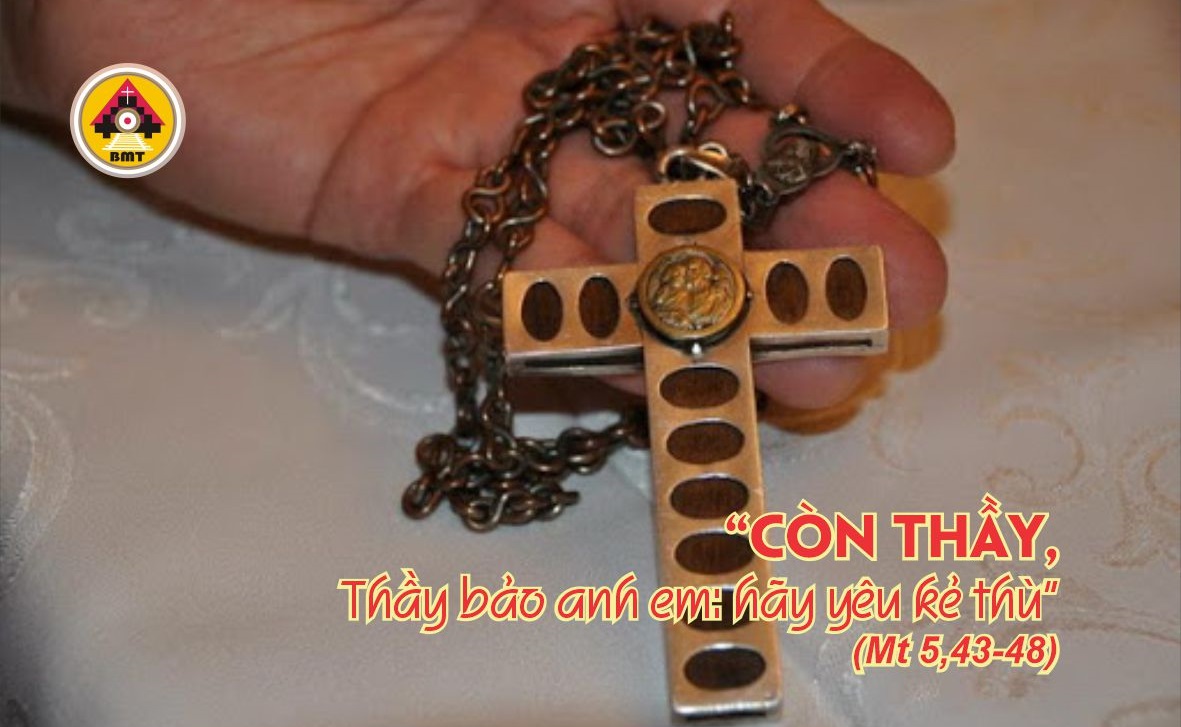 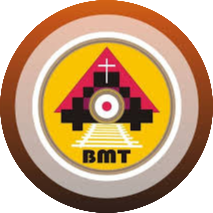 Phúc Âm: Mt 5, 43-48
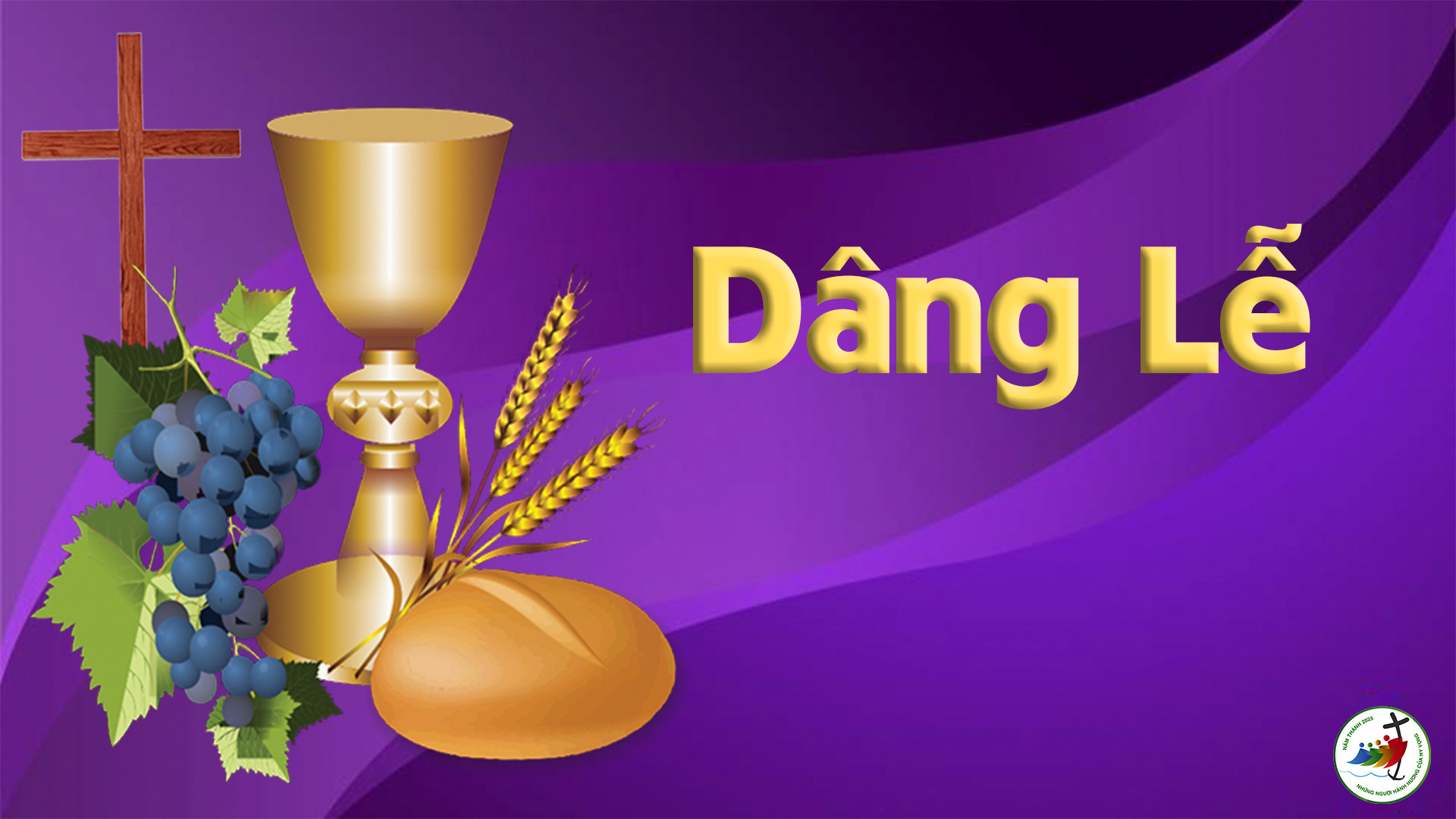 “Các ngươi hãy nên trọn lành như Cha các ngươi ở trên trời là Đấng trọn lành”.
Ca Hiệp Lễ
Ca Kết Lễ
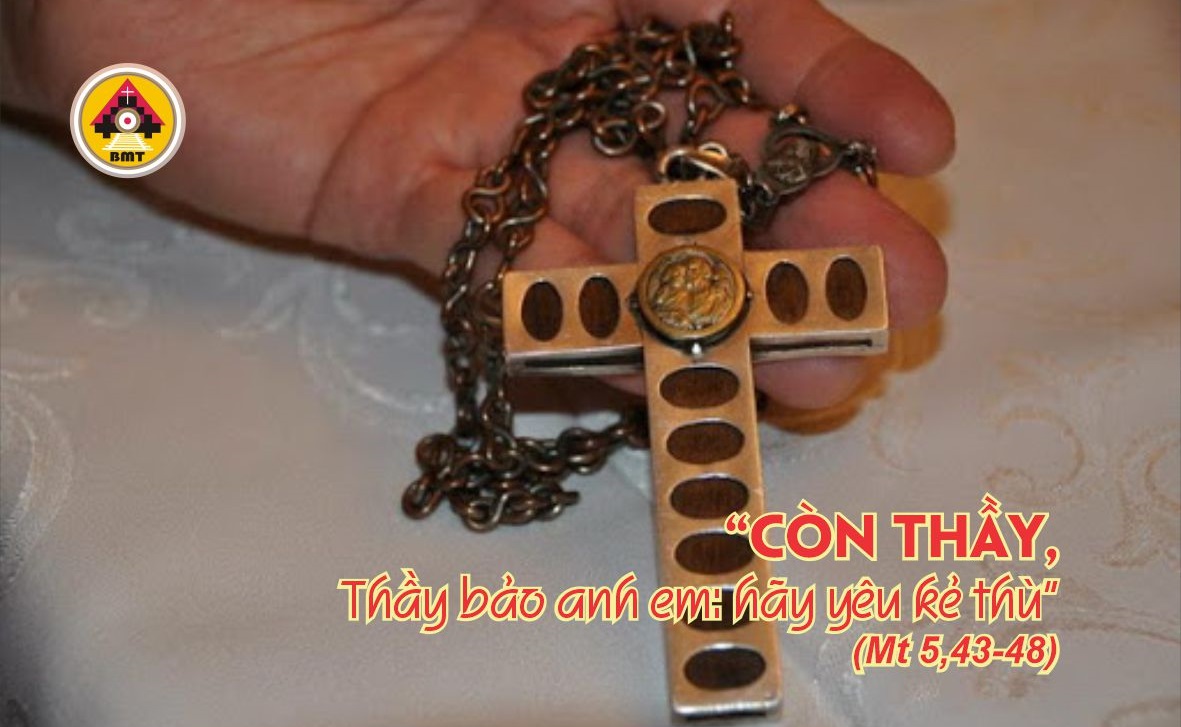 THỨ BẢY TUẦN I MÙA CHAY
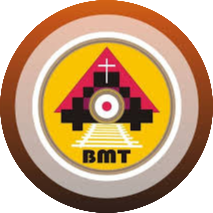